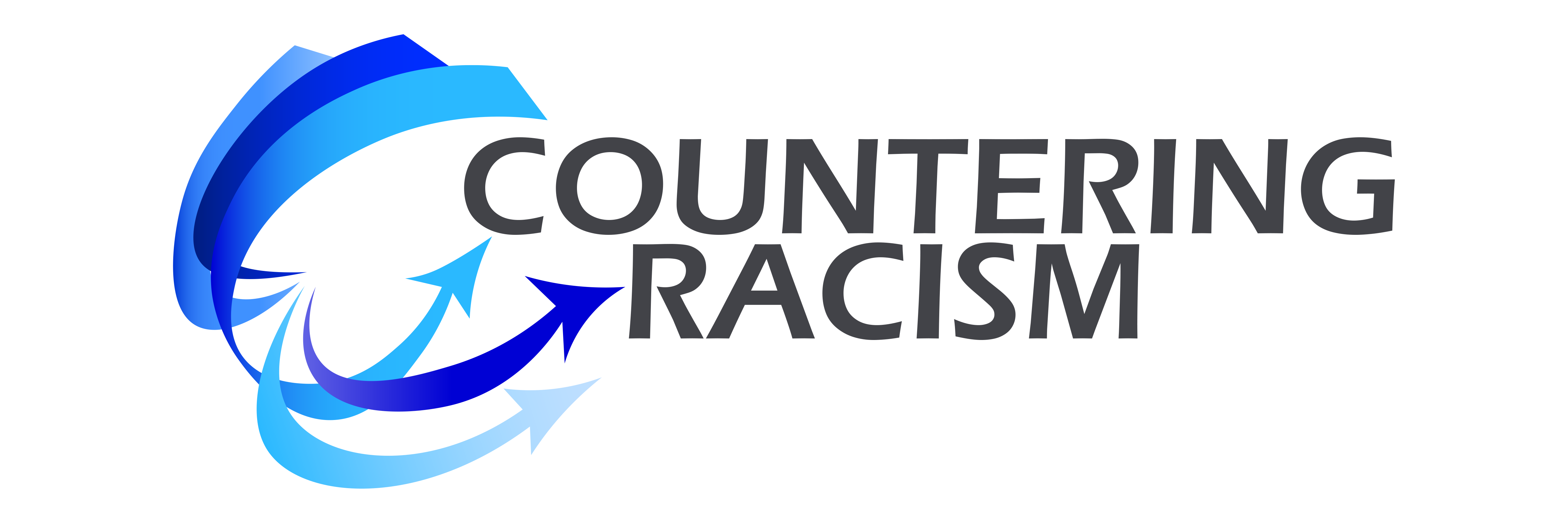 “White Privilege”
#1  What White Privilege is
White privilege is a set of benefits granted to those of us who, by race, resemble those who dominate the power positions in our institutions
It’s a built-in advantage for White people because we are White
Having White privilege is not an option. We didn’t ask for it. We can’t get rid of it
It doesn’t mean we don’t have to struggle in life or don’t deserve what we have achieved
#1  What White Privilege is
We have white privilege even if disadvantaged in other ways
“White privilege” feels like an indictment. It is. An indictment is an accusation that something is very wrong. That fits white privilege and its impact
We inherited the challenge. We are not to blame for it. But, we have not yet successfully met the challenge. That’s the challenge we face now
#1  What White Privilege is
“White privilege is about the word white, not rich. It’s having an advantage built into your life. It’s not saying your life hasn’t been hard; it’s saying your skin color hasn’t contributed to the difficulty in your life” 
Emmanuel Acho, Uncomfortable Conversations with a Black Man
#1  What White Privilege is – Two Forms
Personal White Privilege 
This is more a basic right to be naturally treated well in daily life by others & our institutions
The challenge here is to extend the advantages of personal white privilege to others (advantages “with” vs. advantages “over”).
This form of privilege should be a basic human right
This is not a matter of White people giving up advantages, but rather a matter of White people fighting for others to enjoy the same advantages in daily life
#1  What White Privilege is – Two Forms
Structural/Systemic White Privilege
A challenge to “right the wrongs” that have been centuries in the making and change the structures, systems, laws, policies, and norms that fundamentally disadvantage Black people
Systemic or structural White Privilege does advantage White people “over” Black people
White people will have to give up some advantages
However, the advantages that we will need to give up in “righting the wrongs” are surprisingly small in comparison to the opportunities that can open up for Black people.
“Why Must We Always Talk About Race?”
“Why must we always talk about race anyway? Can’t we just be human beings? And Professor Hunk replied – that is exactly what white privilege is, that you can say that. Race doesn’t really exist for you because it has never really been a barrier. Black folks don’t have that choice.” 
Chimimanda Ngozi Adichie, Americannah
#2 What White Privilege Isn’t
White privilege is not the suggestion that White people have never struggled or that life is not hard for White people. It just means that the struggles have not been caused by our skin color. 
White privilege is not the assumption that everything a white person has accomplished is unearned or undeserved
White privilege is not about being “good” or “bad” people. It’s not about blame or shame
It’s not about pie – it’s not win/lose
#3  What Personal Privilege Looks Like - Examples
As White people we are more likely to be seen as individuals rather than stereotyped by our race, extended compassion, given the benefit of the doubt
“I can go shopping alone most of the time, pretty well assured that I will not be followed or harassed”
“Whether I use checks, credit cards, or cash, I can count on my skin color to not work against the appearance of financial stability
“I am never asked to speak for all the people of my racial group”
#3  What Personal Privilege Looks Like - Examples
“If my day, week, or year is going badly, I need not ask of each negative episode or situation whether it has racial overtones”
“If a traffic cop pulls me over or the IRS audits my tax return, I can be sure I haven’t been singled out because of my race”
“I can be assured that I can but a home in any neighbor or that my home will be fairly appraised”
How is This “Privilege”?
This list looks like a list of experiences that should be normal for everyone in America.  How is this “white privilege?”
These rights and benefits are “privileges” only because they are granted to a particular group
They should be normal experiences for all
Nothing needs to be taken from White people
The rights and benefits need to be extended to Black people 
That is the challenge with personal white privilege
#4 Structural/Systemic White Privilege
Structural or systemic White Privilege is built into our governmental, community and business organizations – laws, policies, processes, structures, practices, relationships, values, and beliefs, as well as access to resources, power, and opportunities
All of these elements come together to create and perpetuate structural white privilege
Structural white privilege needs to be dismantled - vs. “extended” as with personal white personal privilege
#4 Structural/Systemic White Privilege - Examples
Wealth - lack of access to real estate, banking and finance, cross-generational transfer of wealth, etc.  Example: The average White family has eight times the wealth of the average Black Family (Federal Reserve).
Healthcare – lack of inclusion in research, culturally appropriate care, care within accessible geographic range, access to insurance, etc. 
Education – equal quality, equal opportunities for desired education, culturally appropriate materials, enrollment and discipline policies, etc.
#4 Structural/Systemic White Privilege - Examples
Criminal Justice System – policing , access to legal help, sentencing, prep for success on the outside, etc.
Organizations – disadvantaged in recruiting pipelines, selection, support, pay, fulltime employment, career opportunities and advancement, etc.
In the main domains of life Black people are seriously structurally and systemically disadvantaged
Redesigning our structures, laws, policies, systems, and practices to “right this wrong” is a tough complex challenge
#5 What We Can do About Countering Personal White Privilege
We have to see it to deal with it.  We need to see it in action and understand the impact on us as White people and the impact on Black people
For example, what’s it like for me to go into a store, be a stranger walking in another neighborhood, interact with the police?  What if I were Black?
Five Steps to Effective Sustained Actions
Become increasingly aware of white privilege
Identify specific actions to extend White personal privilege to others
Act.  Take the first steps.  Start small, but start
“Hold the course.”  This is not a sprint and there will be frustrations and setbacks along the way
Connect with others.  The more connected we are, the better - with individuals or groups or organizations
#6 What We Can do to Counter Structural White Privilege
This is a more complex challenge than countering personal white privilege
It is a very different path. It’s about “righting the wrongs” of systemic privilege.
Four Steps to Effective Action
1.  Choose an organization or a topic.  Choose an organization(s) that is engaged in 	work that counters white privilege or racism in general.  Or choose a topic, such 	as 	closing the racial wealth gap or education reform.  

	The point is to focus your efforts.  If things don’t work out with an initial 	organization or topic, try different options. 

2.  Choose your actions and the value you want to add.  This can be tricky because 	actions and value-add may not be immediately evident.  It may take some 	exploration to zero in on the value you want to add and how to add it.
Four Steps to Effective Action
3.  Act.  Start small, but start.  You may need to do some preparation to play the role you want to play, but don’t get stuck preparing and don’t wait for everything to be just right before venturing out 
4.  Persevere & “Hold the Course.”  Systemic change is not usually quickly achieved and cokes with progress, setbacks, break-throughs and frustrations and regressions
#7  Common Pitfalls
Pitfall #1:  Denial 
Pitfalls #2:  “Who am I to…” 
Pitfall #3:  Not connecting with others or losing connections 
Pitfall #4:  Becoming discouraged vs. holding the course
We Each Do Our Part - Now
“It is from the numberless diverse acts of courage and belief that human history is shaped. Each time a man (or a woman) stands up for an ideal, or acts to improve the lot of others, or strikes out against injustice, he (or she) sends a tiny ripple of hope, and crossing each other from a million different centers of energy and daring, those ripples build a current which can sweep down the mightiest walls of oppression and resistance.”
 
Robert Francis Kennedy, speech at Day of Affirmation, University of Capetown, South Africa